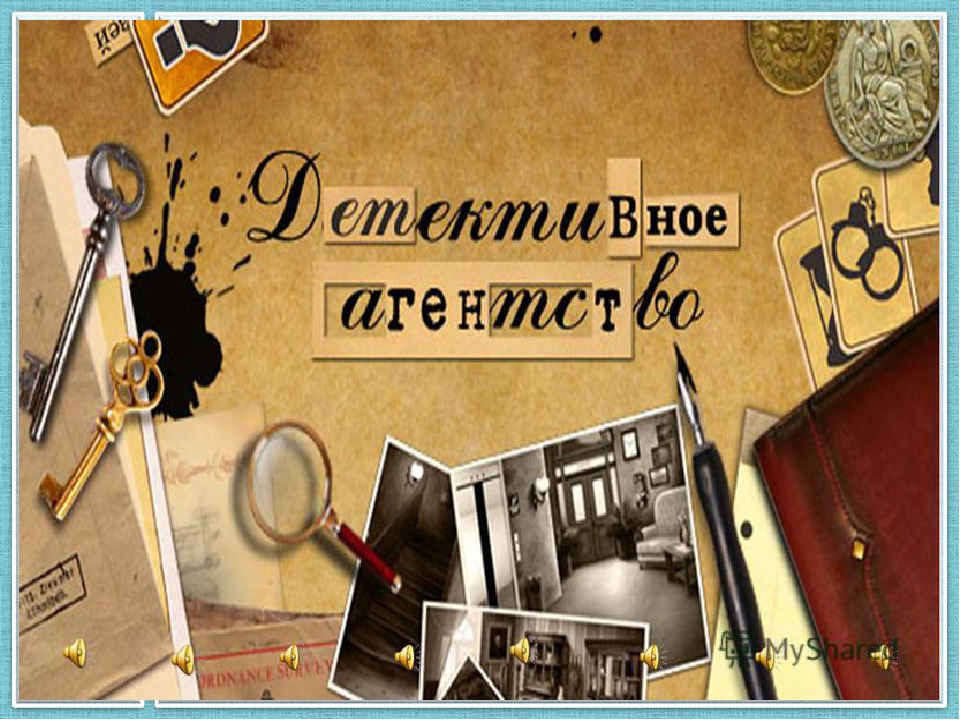 ДЕЛО №1  
 
«Имя существительное»
Экспресс-опрос
Подготовка детективов
АРХИВ
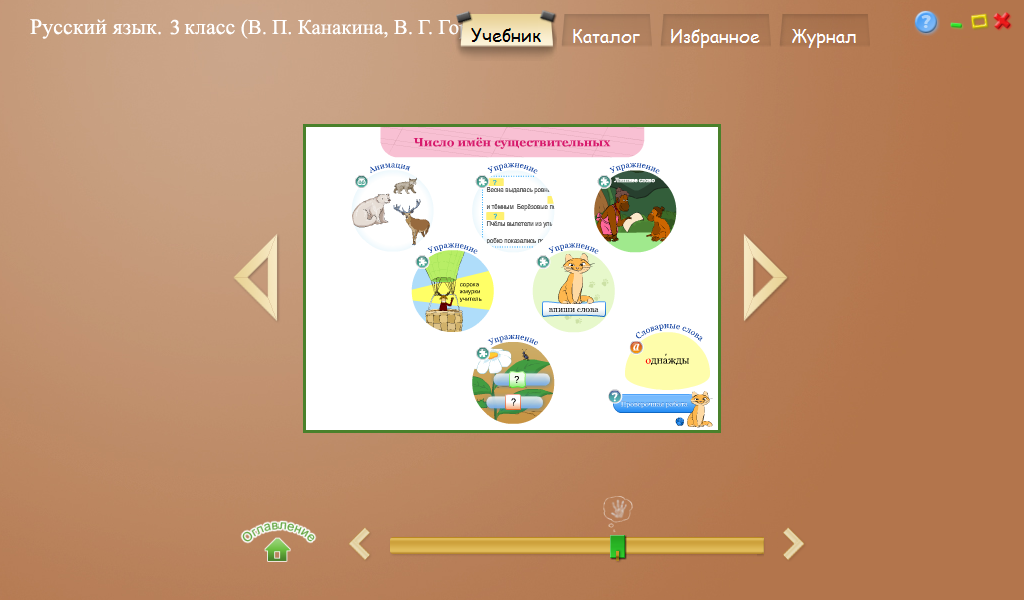 Вещественное доказательство
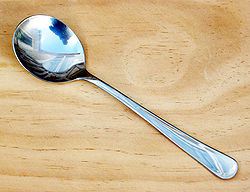 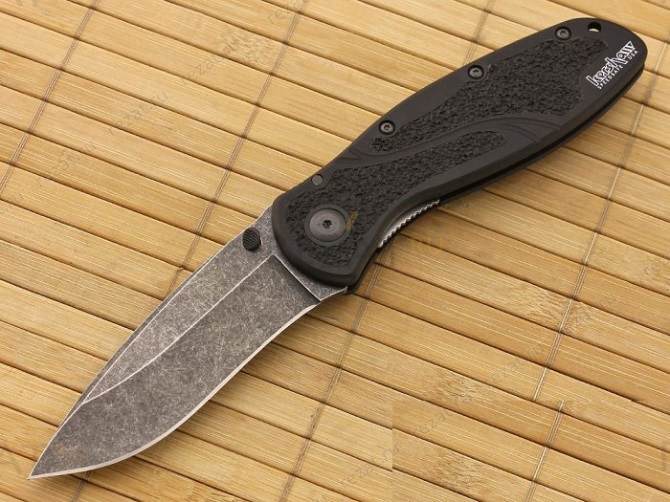 Ж
М
р
ш
а
з
к
в
е
о
д
л
к
и
а
Следственный эксперимент
Тигр-тигрица
Волк-волчица
Петух-курица
Кролик-крольчиха
Бык-корова
Кот-кошка
Дознание
М.р	   Ж.р	Ср.р
     труд	     скука		зло
     мир	     радость	веселье
     друг	     лень		солнце
     дом	    дружба	          небо
снежки
Аттестация
Экзамен
«5» –
  
    «4» –

    «3» –
5
4
3
Спасибо за работу!